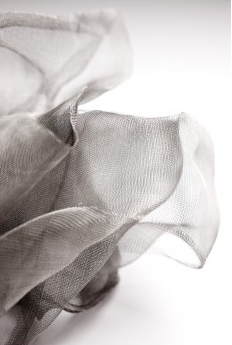 Stickad metall i formbart lättviktslaminat- METMASK 2
Plats för stor bild
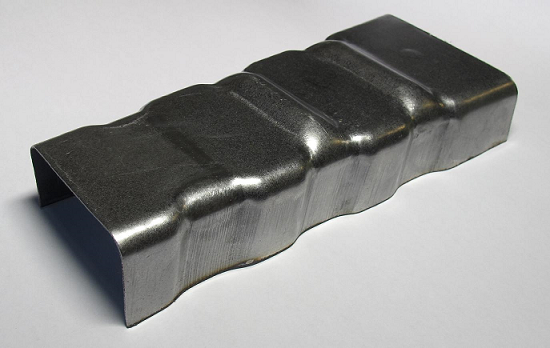 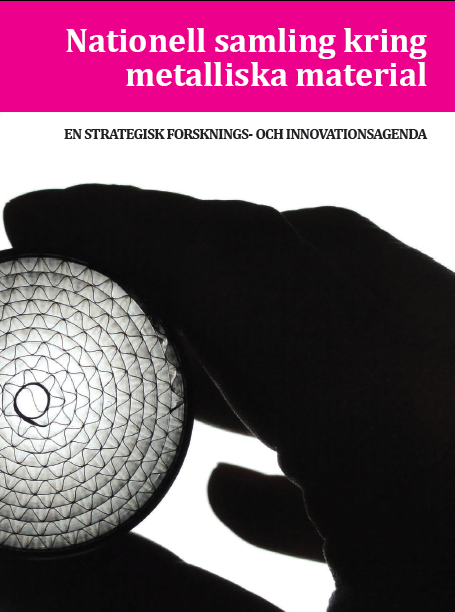 Vidareutveckling av ett unikt 
lättviktslaminat som visar:

potential till 50% viktbesparing
helmetalliskt 
formbart
kan användas i högtemperaturapplikationer 
svetsbart 
ljuddämpande
Åsa Lundevall, Swerea IVF
asa.lundevall@swerea.se
031-7066059
METMASK 2
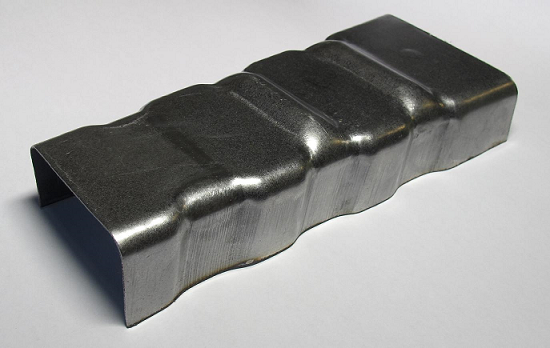 Ett unikt formbart, helmetalliskt, lättviktslaminat som även kan användas i högtemperaturapplikationer och som är svetsbart har tagits fram inom det Vinnova-finansierade METMASK-projektet. 

Utmaning att: vidareutveckla laminatet med avseende på vikt i förhållande till prestanda, formbarhet och ytstruktur. 

Planerat arbete: vidareutveckling av laminatkonceptet genom anpassad stickning, typer av täckplåtar, simulering, verifiering, vidareutveckling av tillverkningsprocessen från batchnivå till  koncept för storskalig produktion, värdekedjeformering och kostnadskartläggning
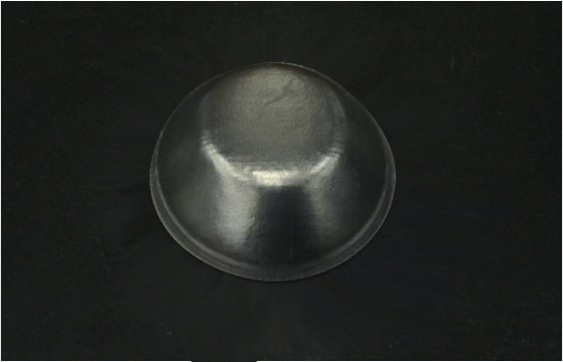 Idag söker vi dig….
…som vill vara med i ett fortsättningsprojekt!

Speciellt söker vi företag som är i behov att lättviktsmaterial och vill vara med att vidareutveckla och verifiera materialen utifrån era behov och krav

Var med och utveckla framtiden med oss!
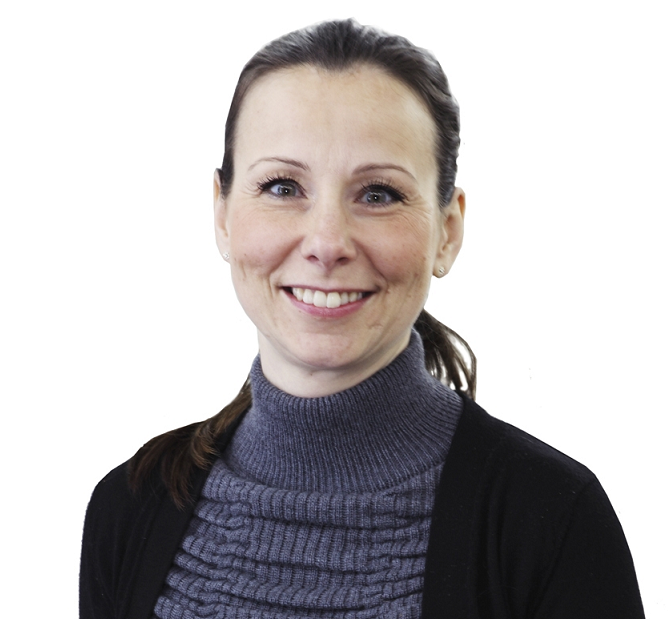